Механизмы  реализации  проекта:
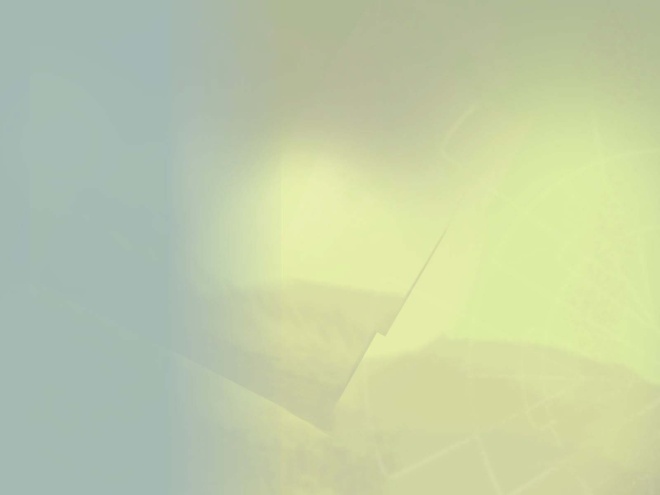 1. Изучение особенностей межкультурного общения старших дошкольников.
       2. Знакомство участников проекта с опытом работы  по данной проблеме.
       3. Разработка рекомендаций для педагогов и родителей.
      Организация условий:
 Педагогическая поддержка интереса дошкольников к культурно-историческому наследию разных народов.
 Осознание педагогами и родителями важности культурного многообразия для самореализации личности ребёнка.
 Развитие умений и навыков бесконфликтного взаимодействия носителей разных культур посредством игровой деятельности.
 Повышение педагогической компетенции через умение вносить в содержание общего образования идеи, отражающие культурное многообразие мира, страны, этнической группы.
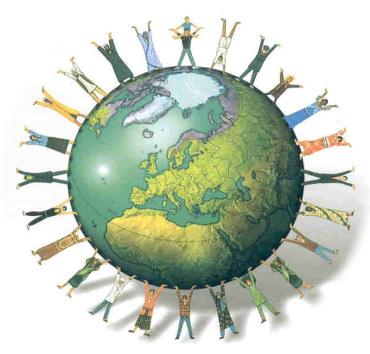 Этапы  реализации  проекта:
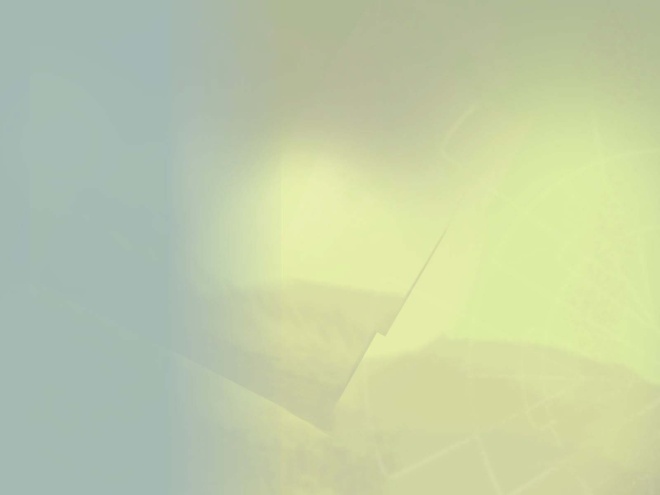 I-ый этап   –  констатирующий        (август-сентябрь 2014 год);
II-ой этап       –   формирующий   
      (октябрь-апрель 2015);
III-ий этап  –  контрольный                 
                 (май 2015 год).
Этапы  проекта
Задачи:
Изучить научно-методическую литературу по
          теме проекта.
Подобрать и систематизировать материал, необходимый для реализации проекта; средства формирования навыков м/к общения .
Организовать работу мини-центров национальной культуры.
4.      Разработать содержание занятий.
Организовать диагностическое обследование.
6.      Осуществить анализ полученных результатов
          на этапе  констатации фактов.
I-ый этап – констатирующий
1. Схема наблюдения (по М. Я. Басову)
Цель наблюдения: выявить уровень межличностного общения детей дошкольного возраста. 
 2. Методика «Подели игрушки» (И. Б.  Дерманова)
Цель: исследование навыков общения ребенка в ситуации морального выбора. 
 3. Методика «Картинка» (Калягина Е. А.,  Е. О. Смирнова)
Цель: выявление коммуникативной компетентности в общении со                                                        сверстниками. 
4. Методика «Раскрась рукавички» (Т. Д.  Марцинковская)
Цель: изучение коммуникативных навыков детей. 
 5. Методика понимания художественного произведения (А. А. Мелик-Пашаев) 
Цель: исследование способности понимать эмоционально-образное содержание художественного произведения.
Диагностический блок
Анализ результатов диагностики (констатирующий этап)
Рисунок  2.  Диаграмма условного распределения респондентов по уровням  сформированности  позитивных навыков межкультурного общения (I-ый этап)
Этапы  проекта
Задачи:
Познакомить дошкольников с культурными традициями, общечеловеческими ценностями.
Развивать способность ценить исторический опыт, культурные традиции своего и других народов.
Формировать качества, необходимые для положительного взаимодействия со сверстниками – представителями других культур.
II-ой этап   –  формирующий
Средства, используемые для формирования навыков м/к общения :
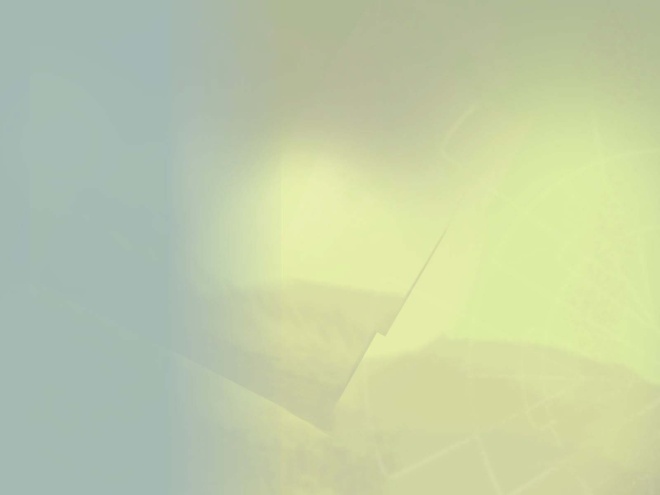 Общение
Проектная деятельность
Произведения искусства
Традиции
СРЕДСТВА формирования
Художественная
литература
Пословицы  и поговорки
Национальные куклы
Подвижные игры  с использование национальных атрибутов
Сказки
«Радуга диалогов»:
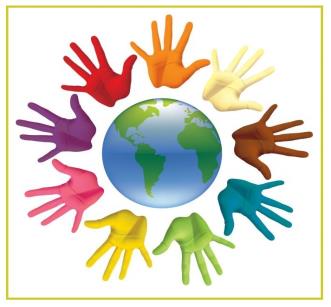 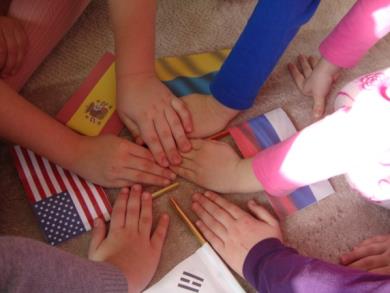 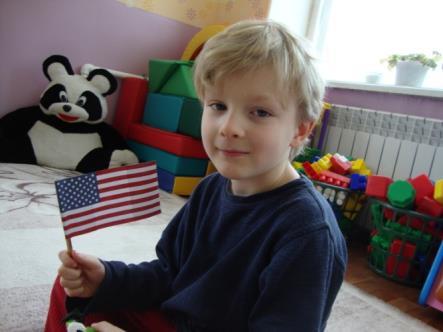 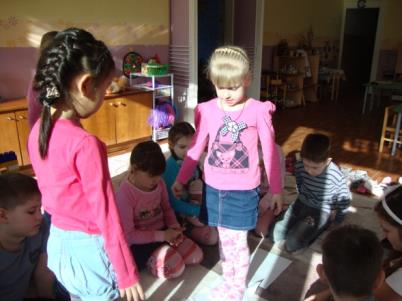 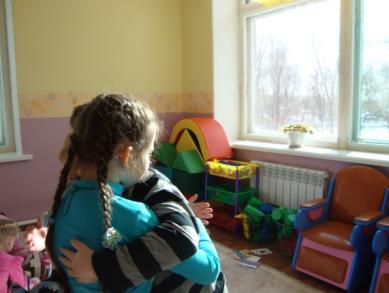 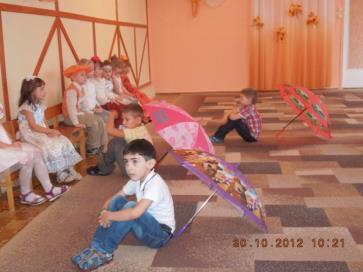 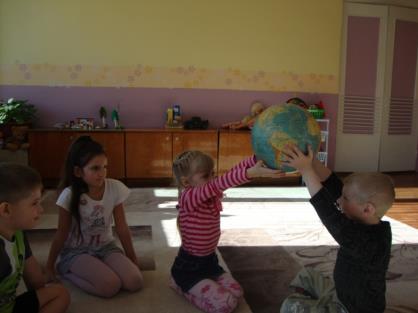 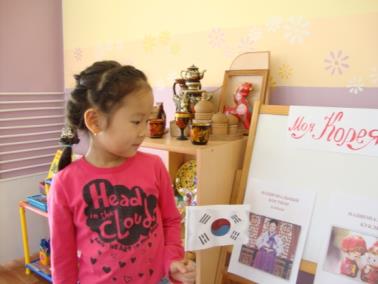 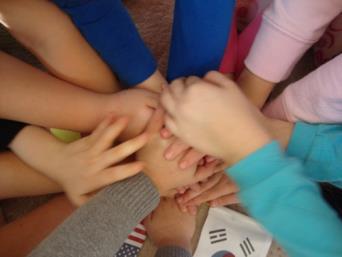 Реализуемые мероприятия:
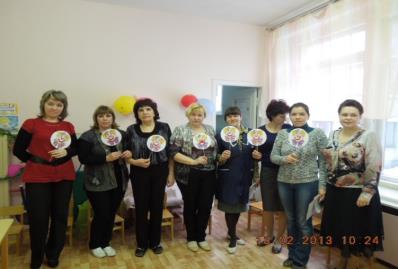 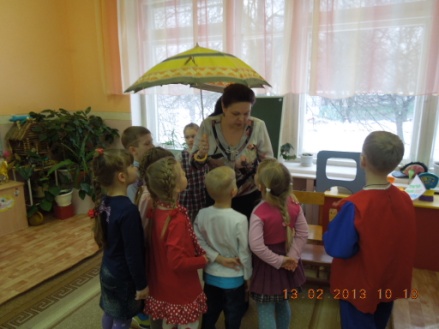 «Семейный альбом».
 «Ступени в мир национальностей».
 «Игры разных народов».
 «Волшебный Новый год».
 «Музыкальный калейдоскоп».
 «День  улыбок».
 «Дружат дети на планете».
 «Весёлый марафон».
 «Масленица».
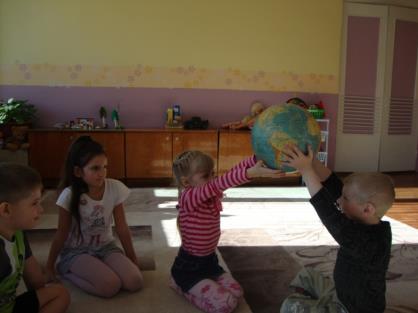 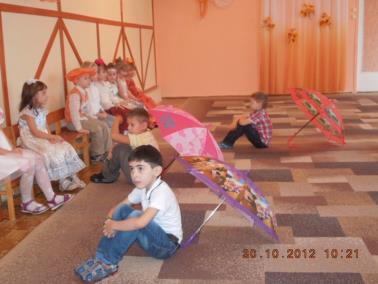 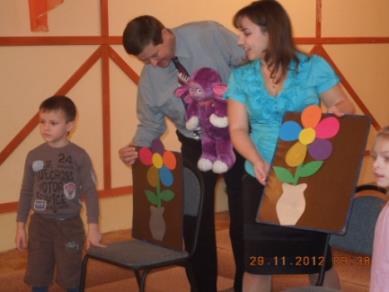 Реализуемые мероприятия:
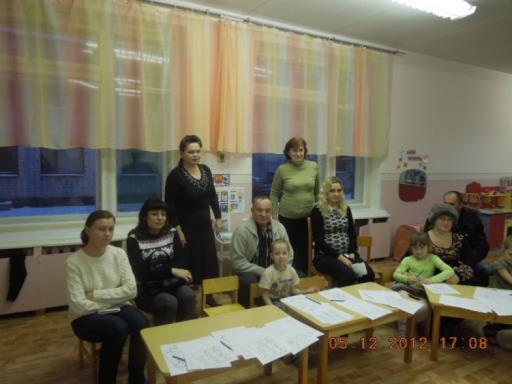 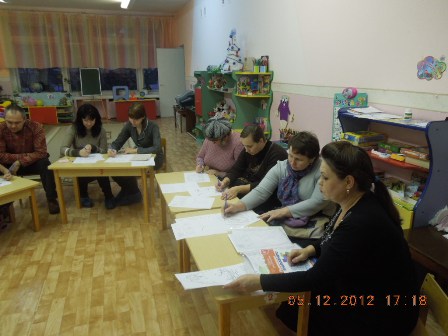 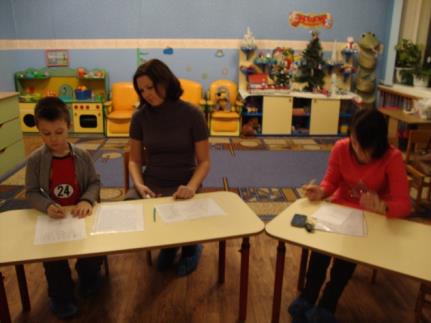 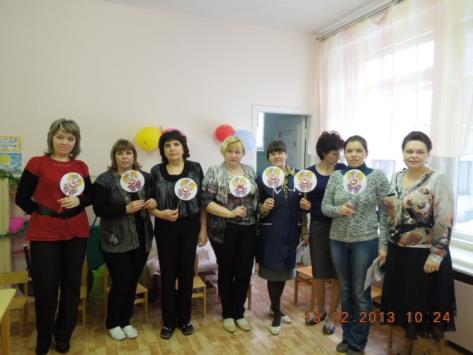 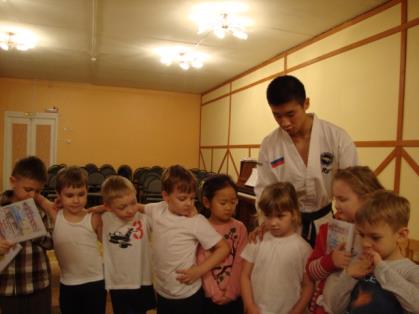 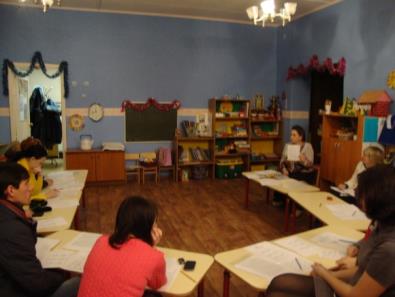